2017
Manitoba
Young readers’ choice
award
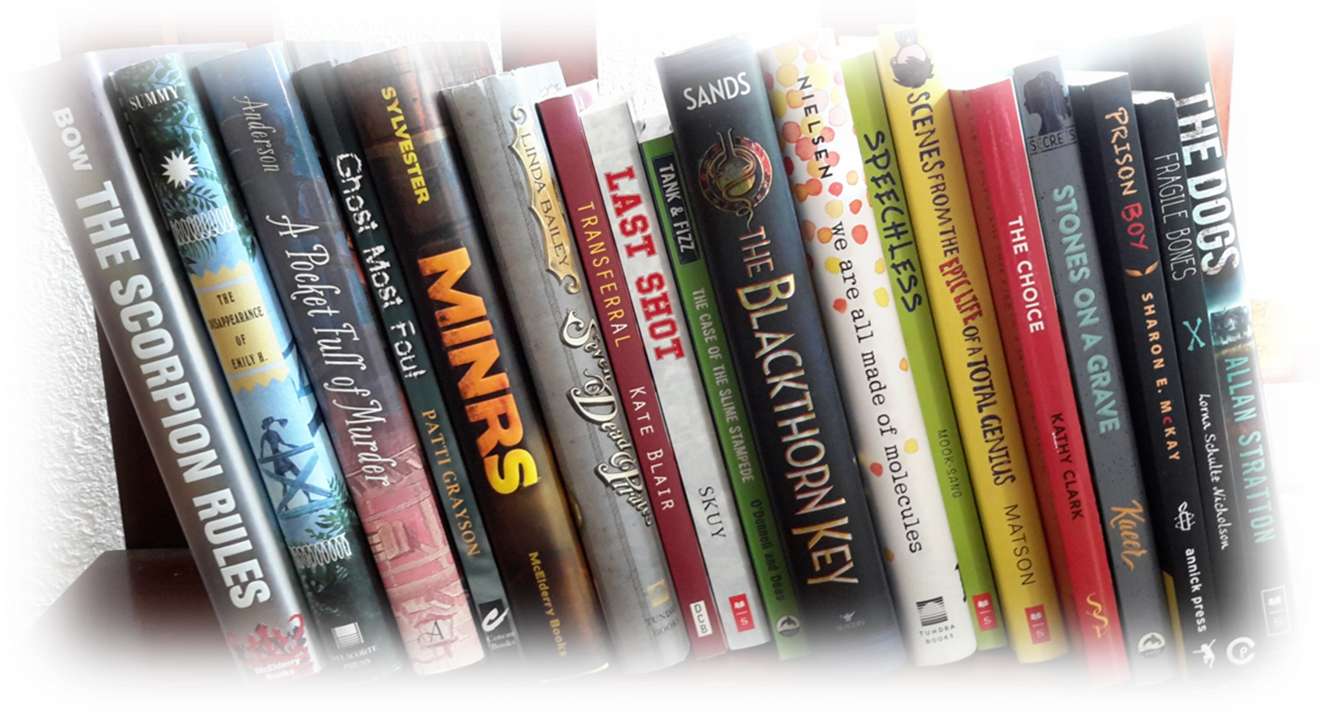 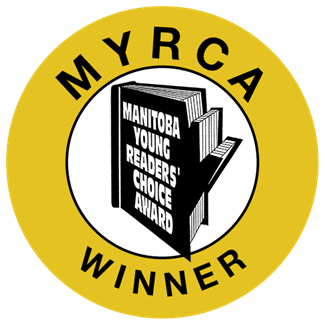 “I am thrilled to have won MYRCA. I will absolutely be available for the award ceremony. Thin Air is one of my very favourite festivals”
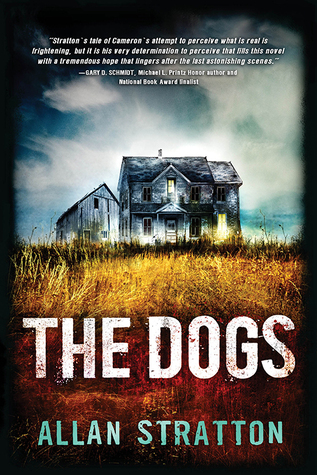 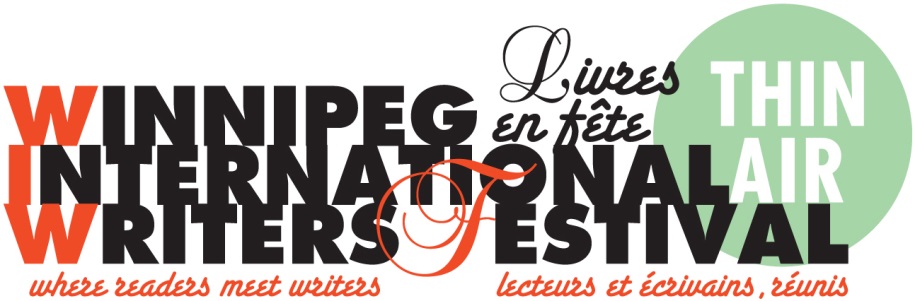 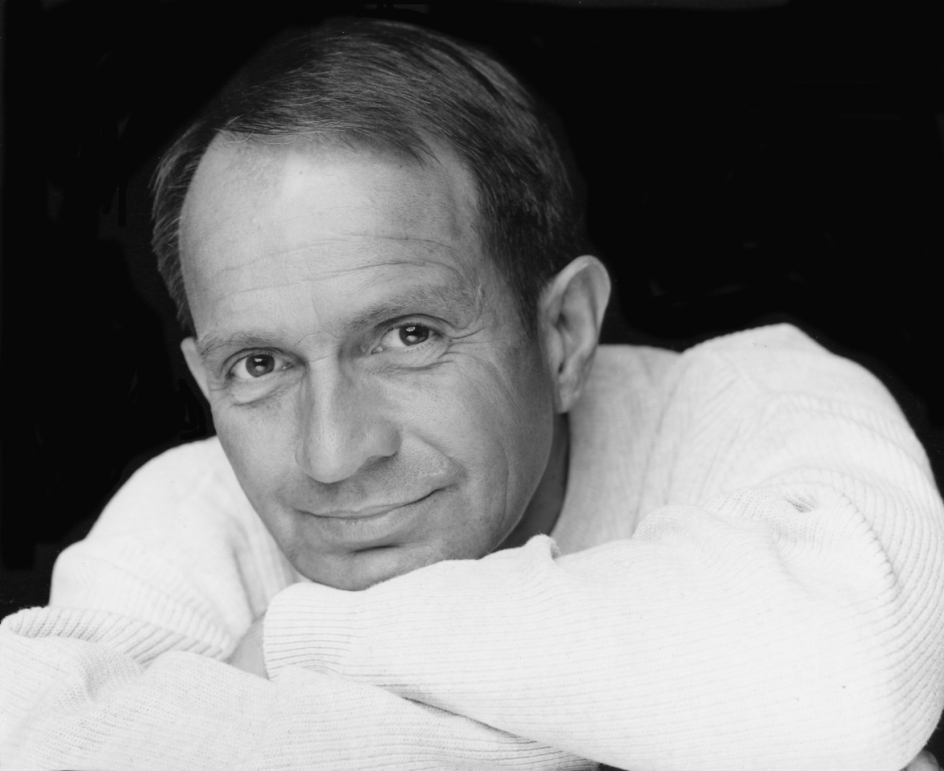 September 29th, 2017
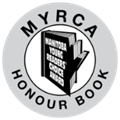 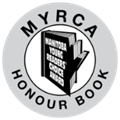 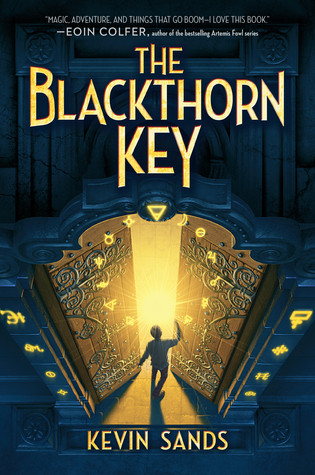 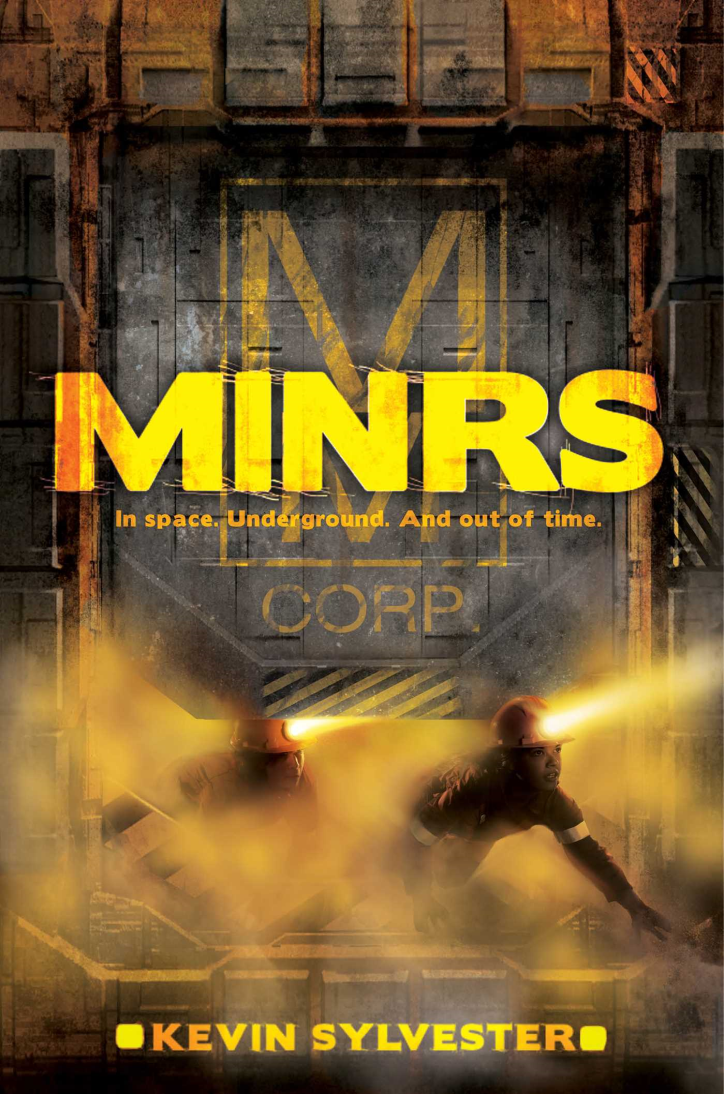 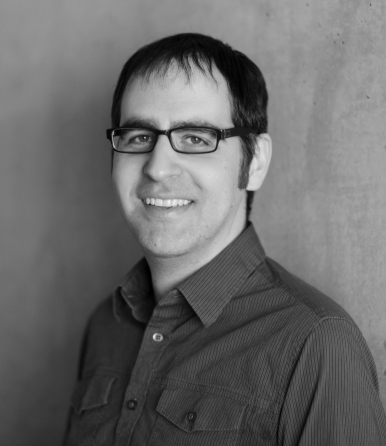 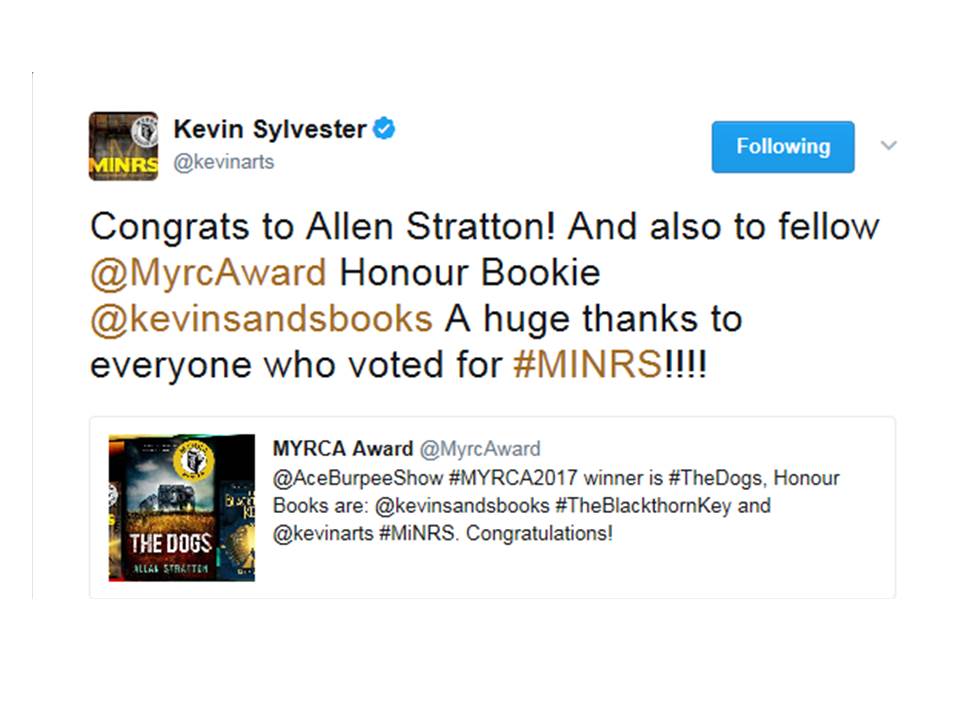 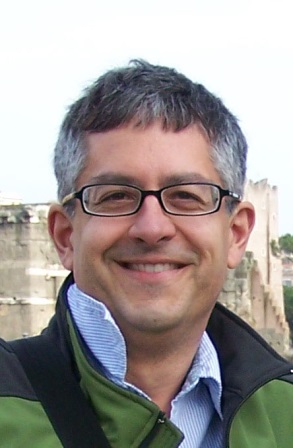 “I'm honoured--no pun intended!”
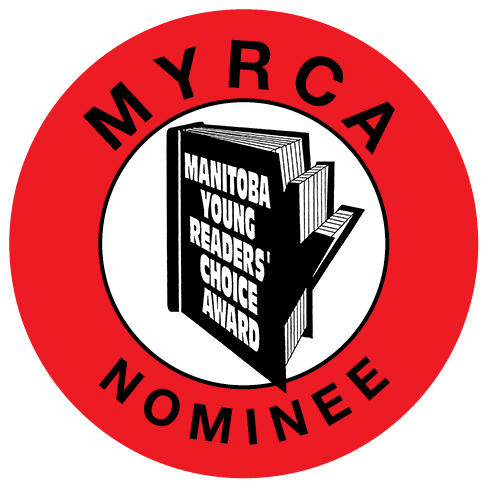 2018
Manitoba
Young readers’ choice
award
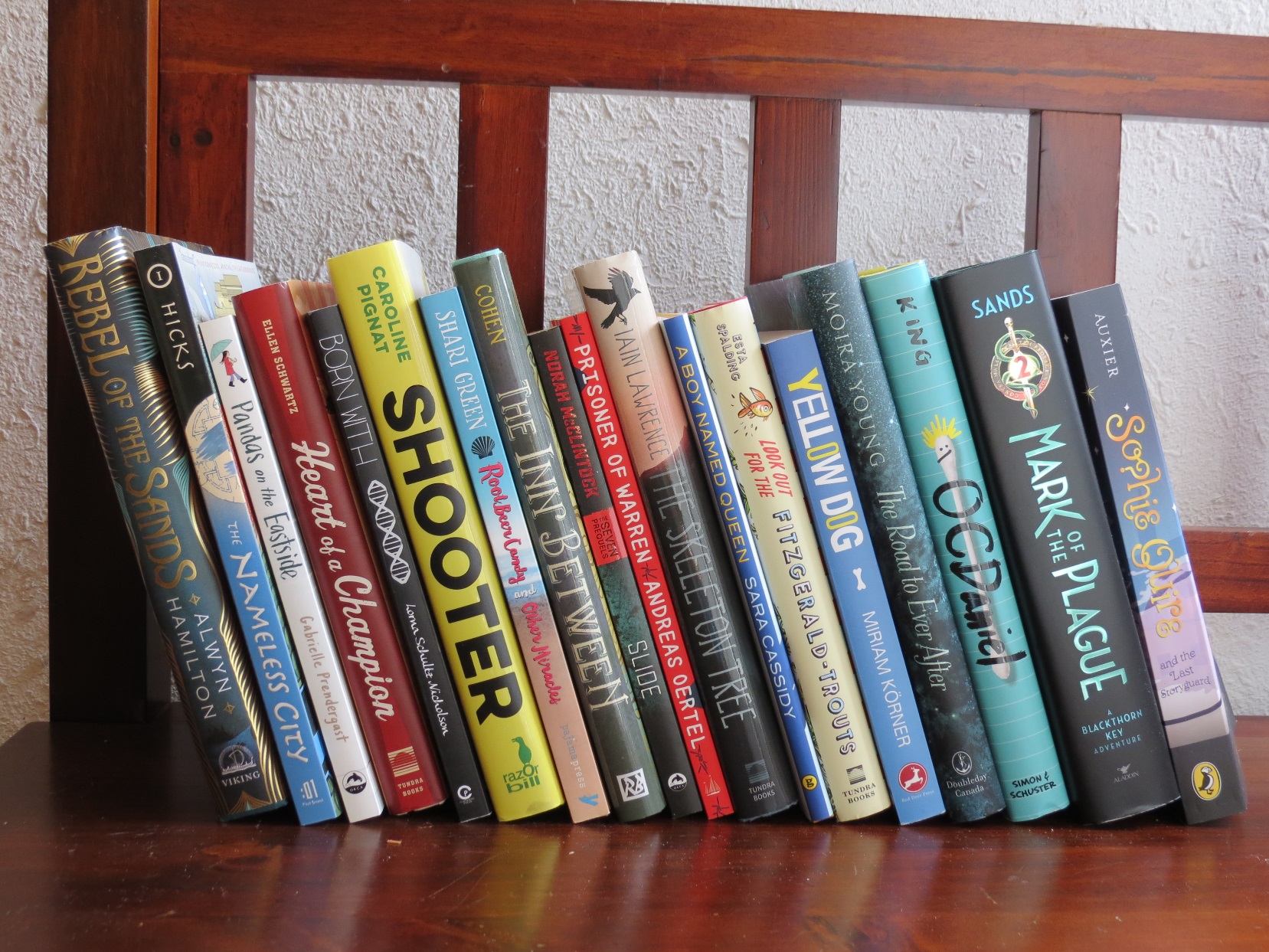 Quick Reads
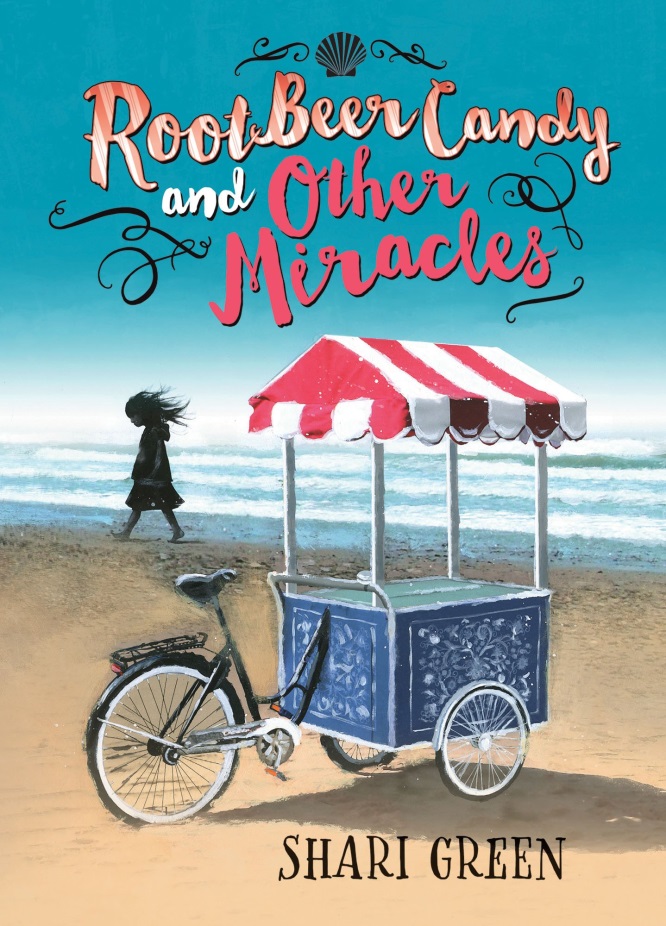 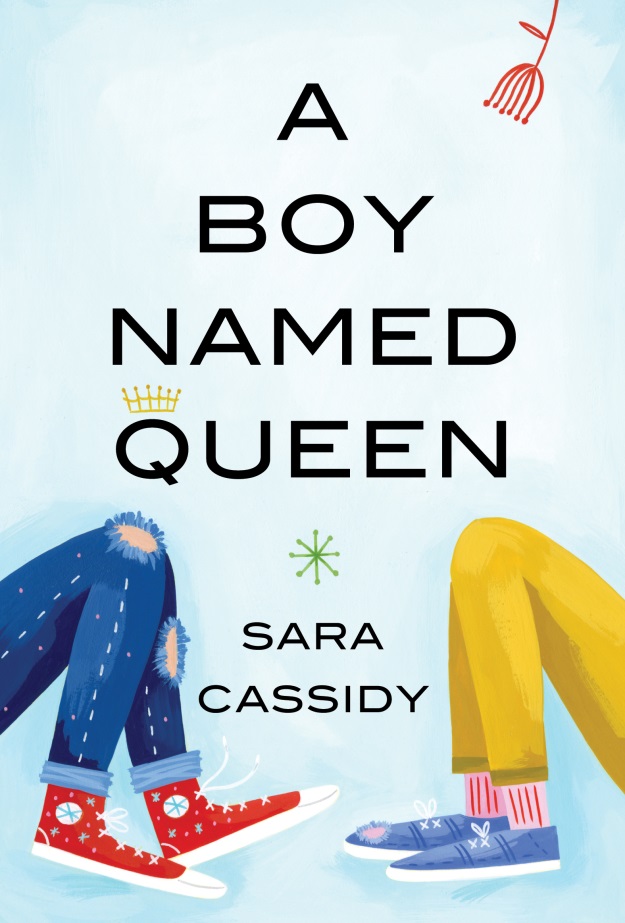 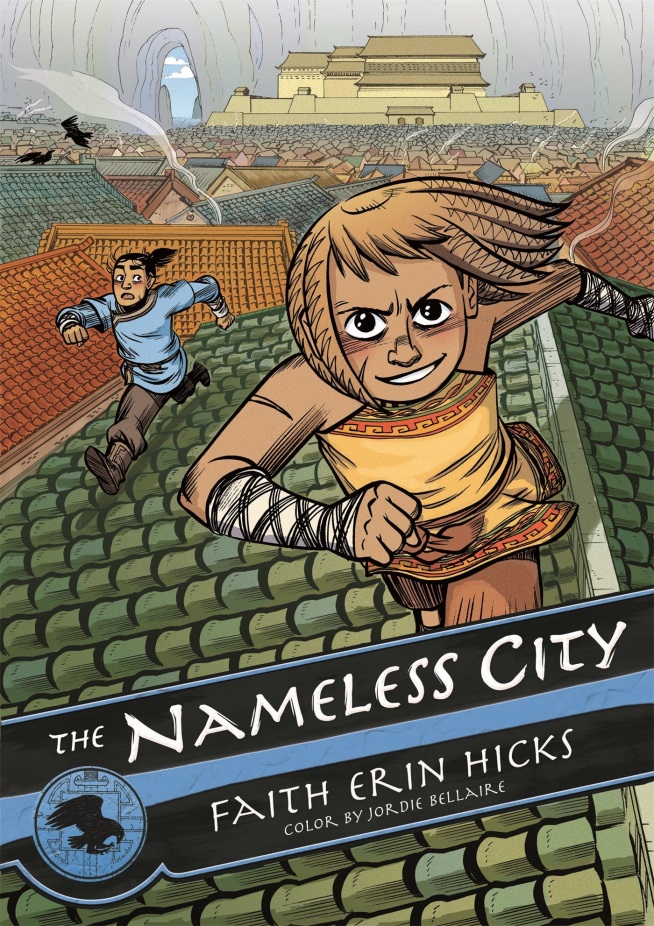 road Trips
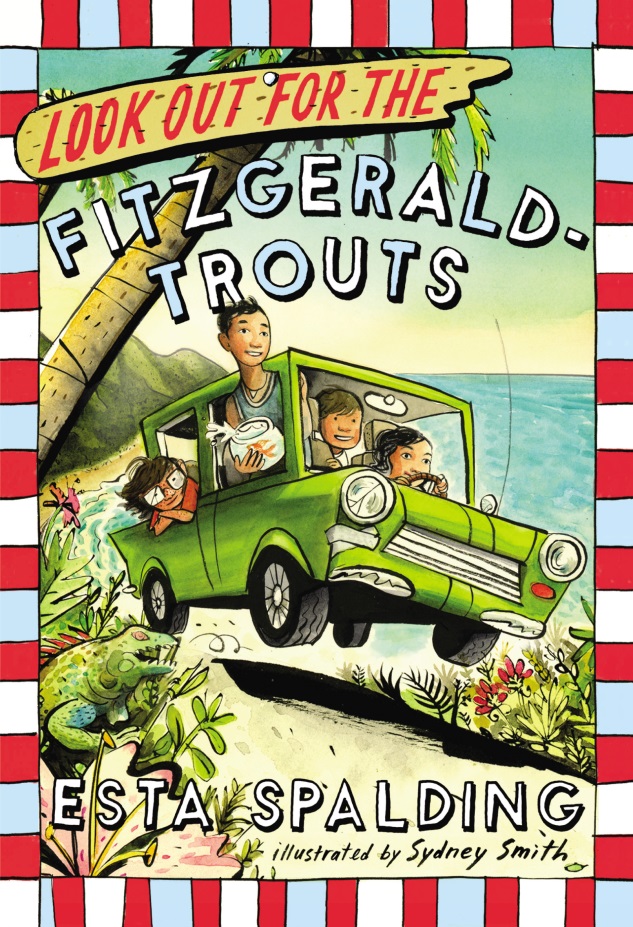 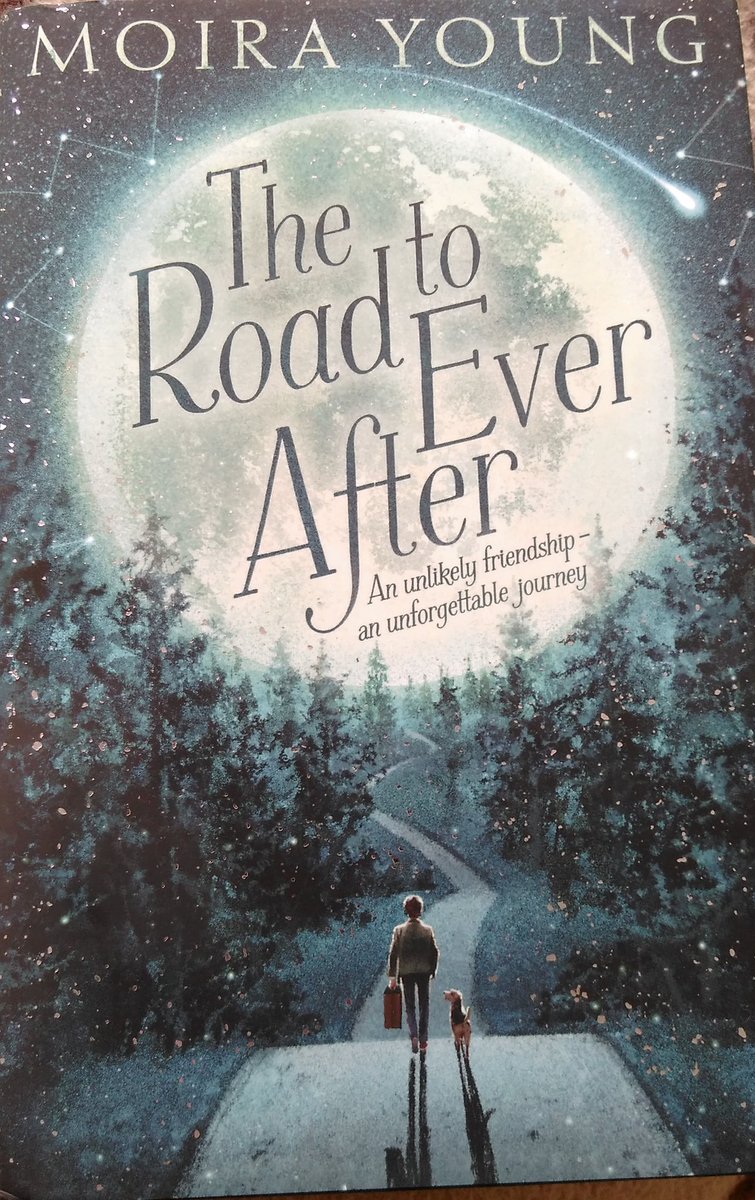 Sports
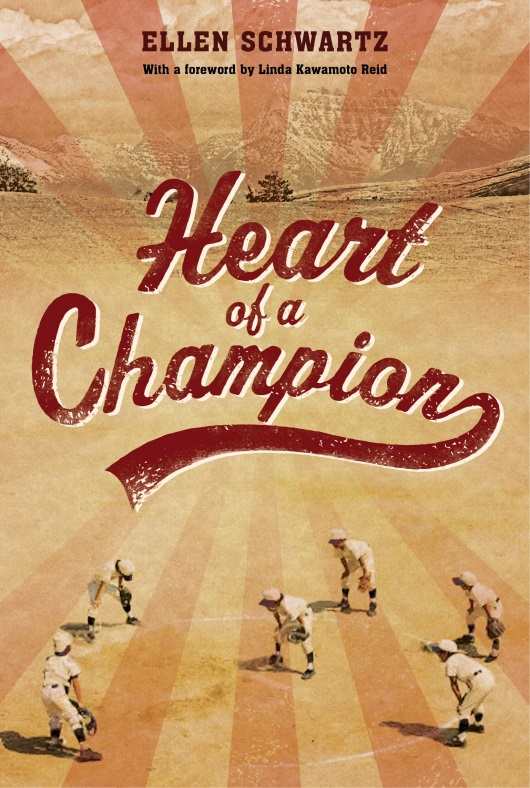 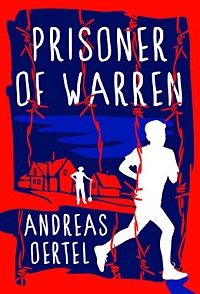 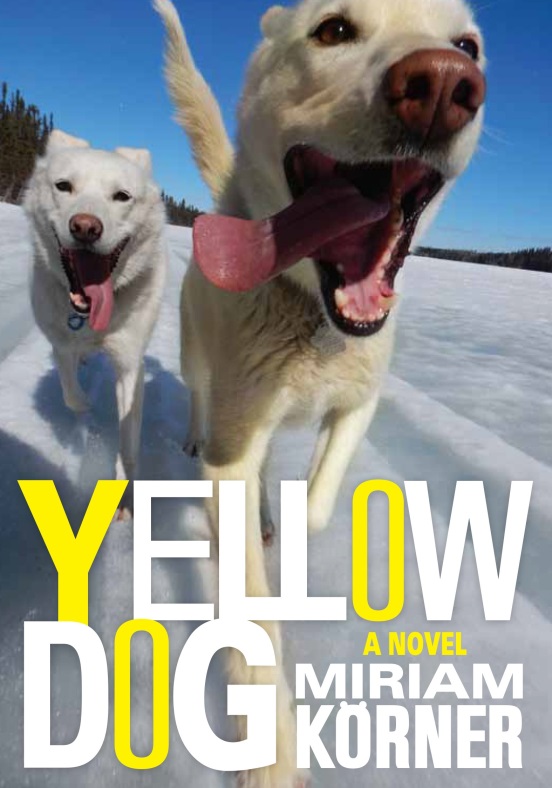 Fantasy
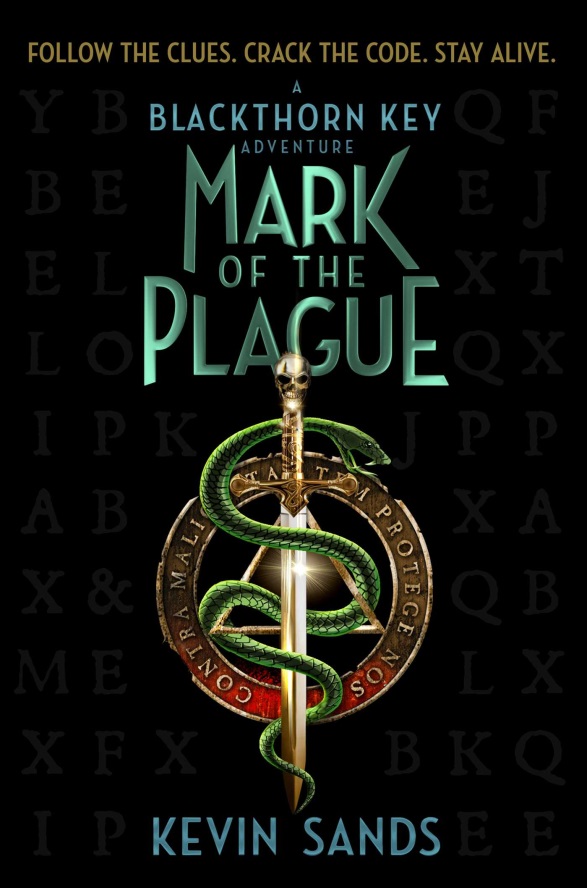 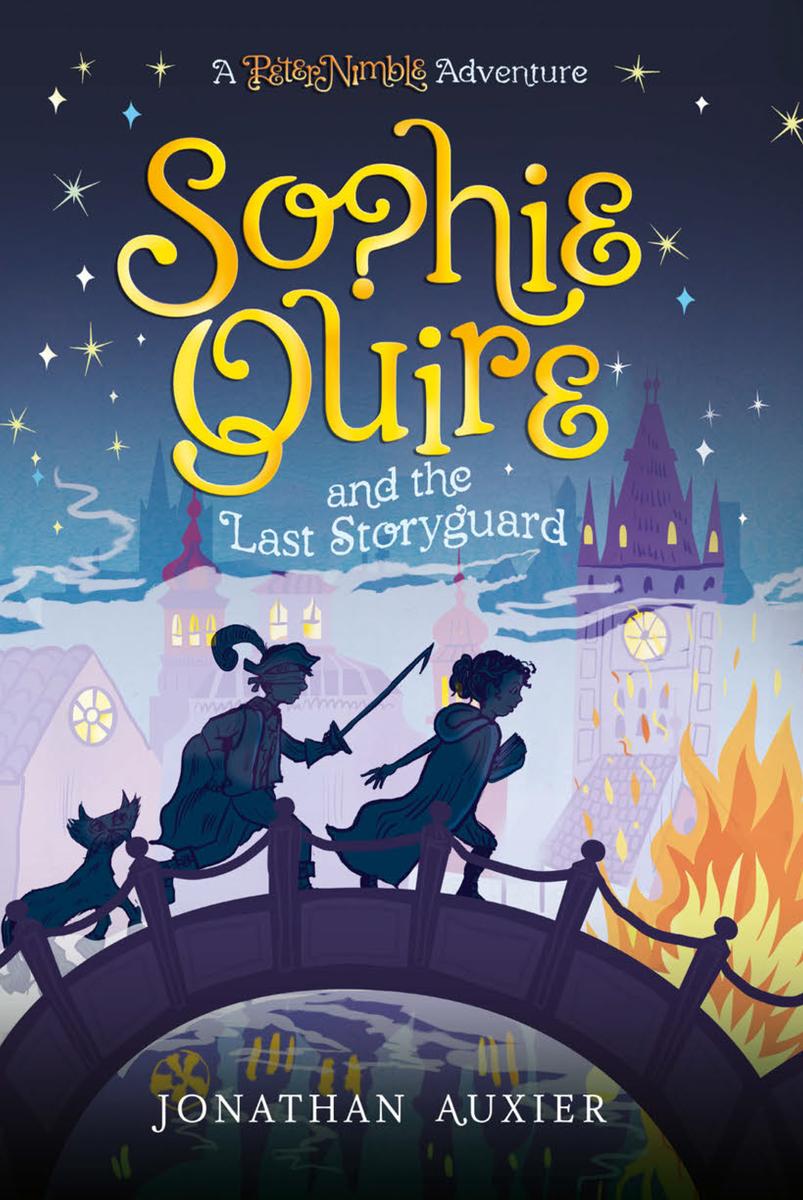 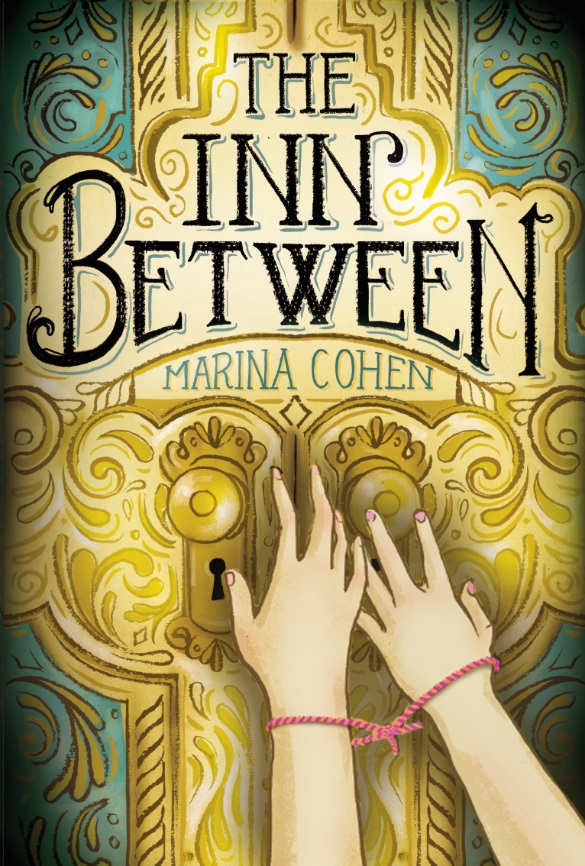 Overcoming Challenges
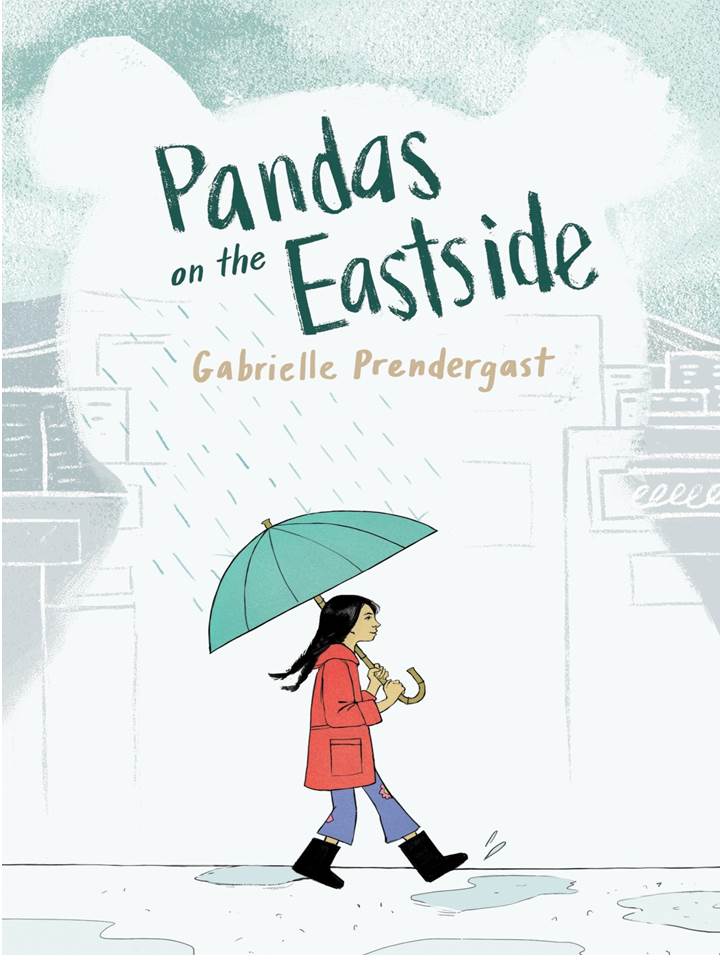 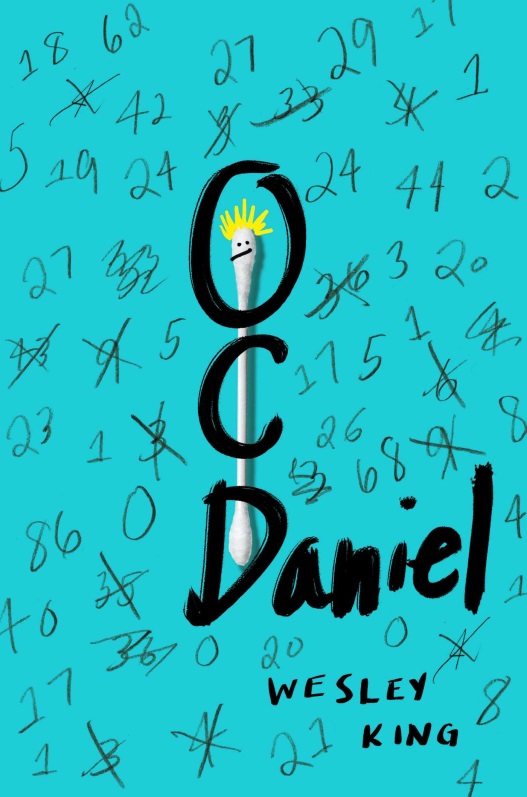 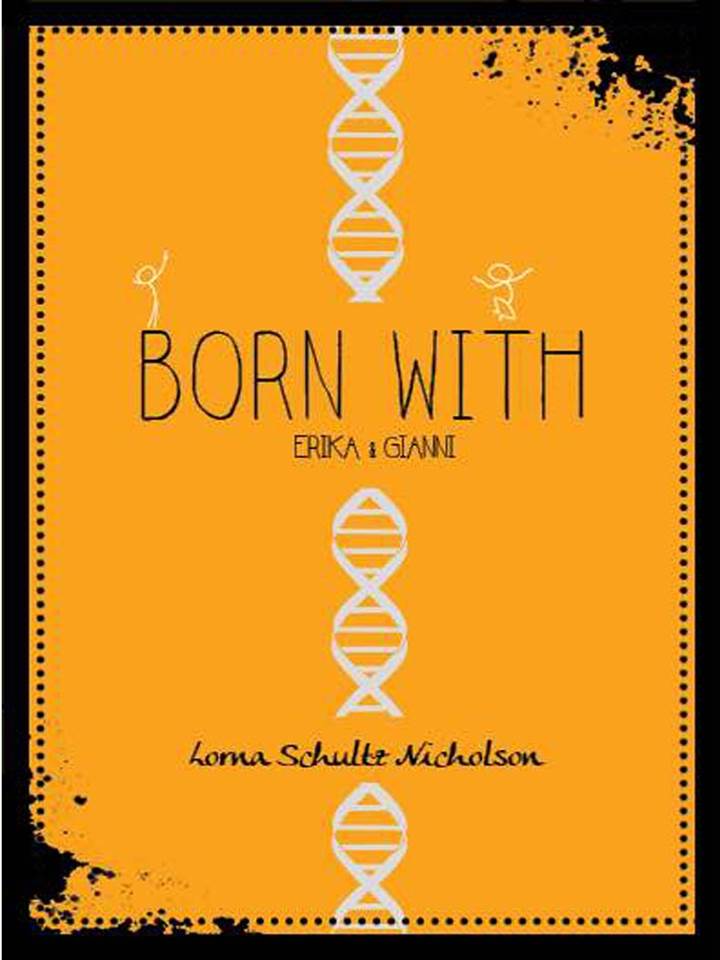 Adventure
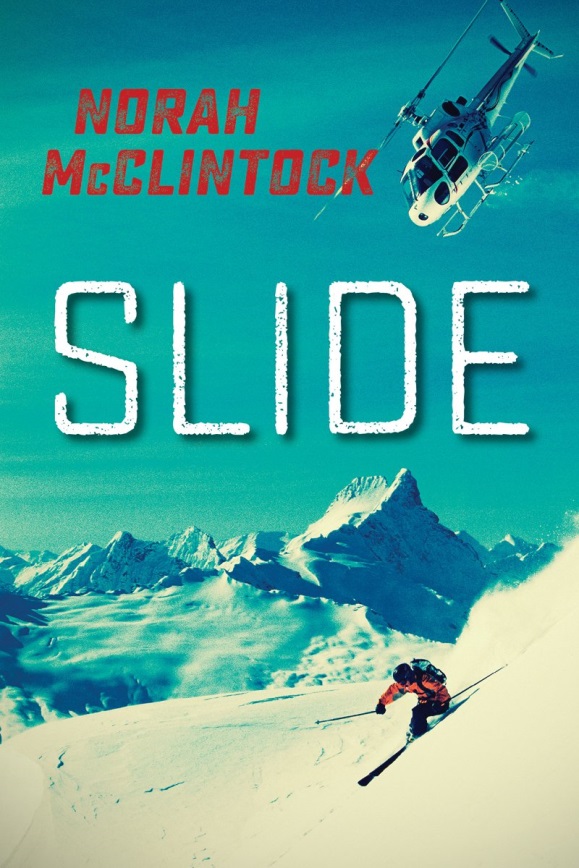 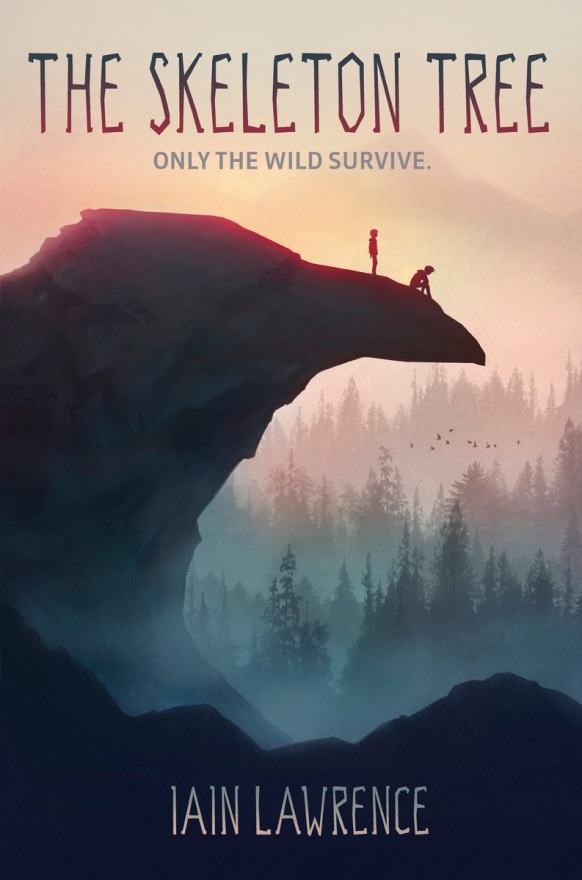 Teen
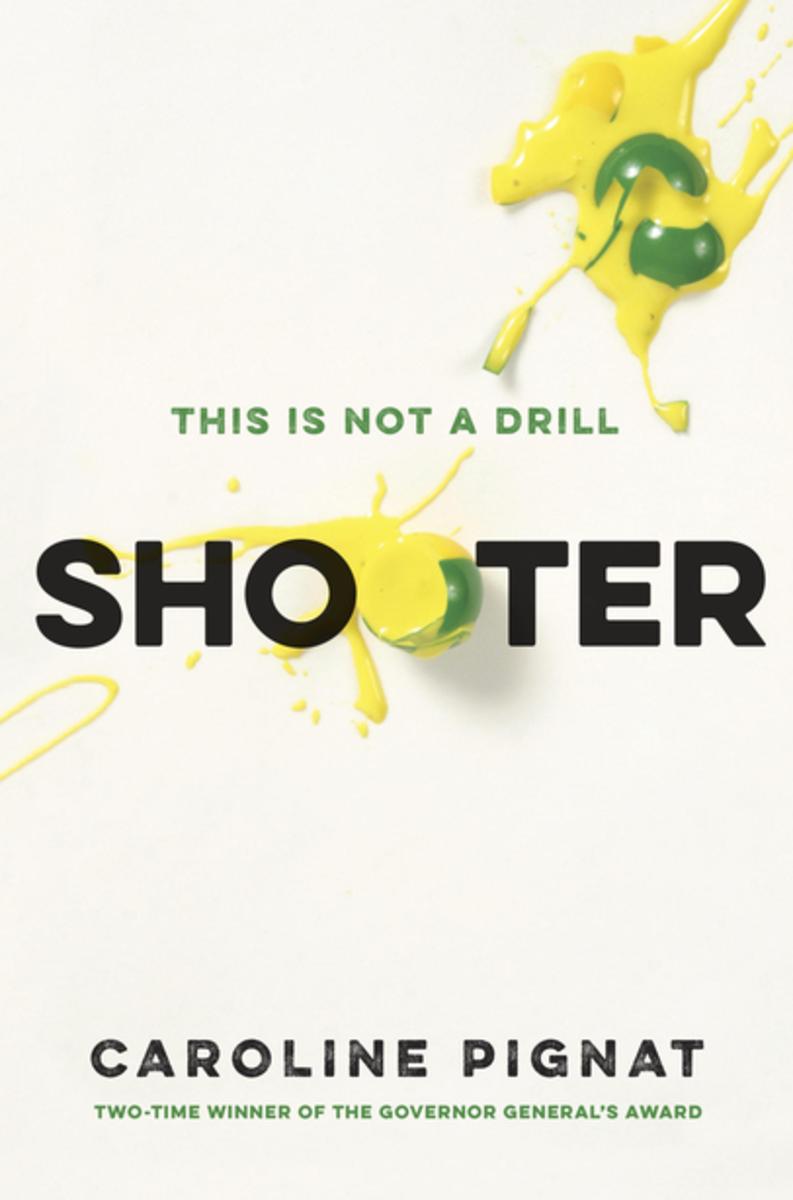 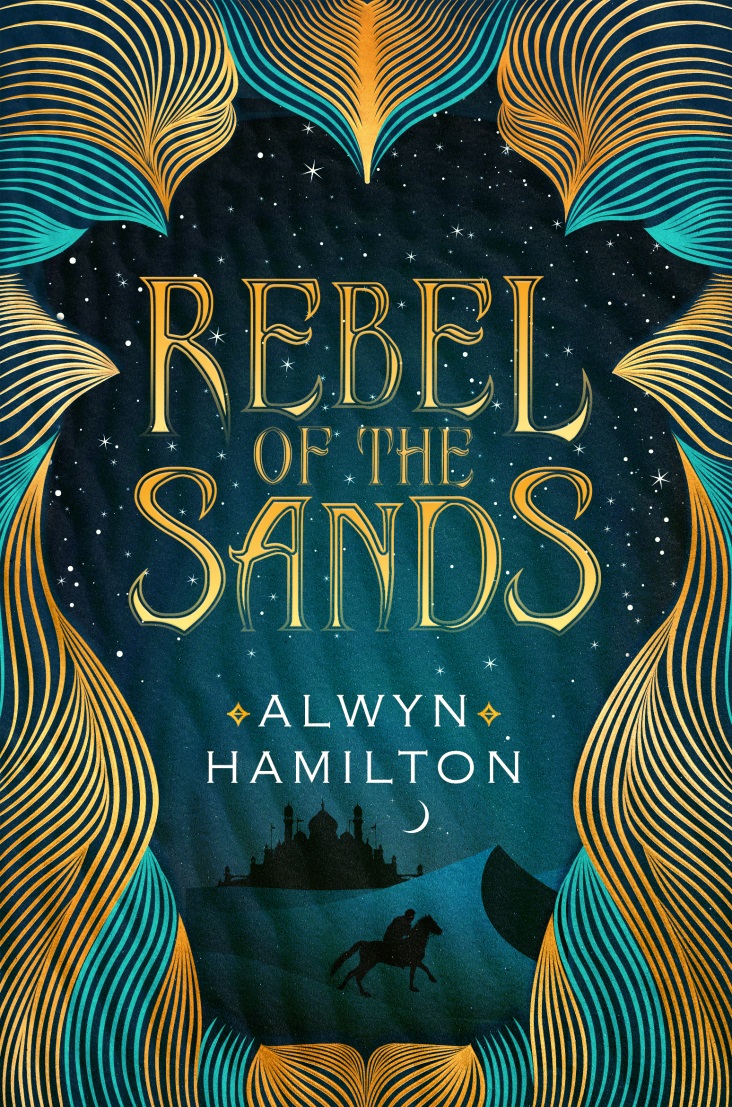 Who can vote:
Any child, resident of Manitoba, in grades 5-8 who have read at least 3 titles from the list.
	Read 3     = 1 vote
	Read 6+   = 2 votes
	Read 15+ = 3 votes

When to vote:
March 19th – April 11th, 2018

Where to vote:
In your school library
or
at Winnipeg Public Library and at McNally Robinson Booksellers
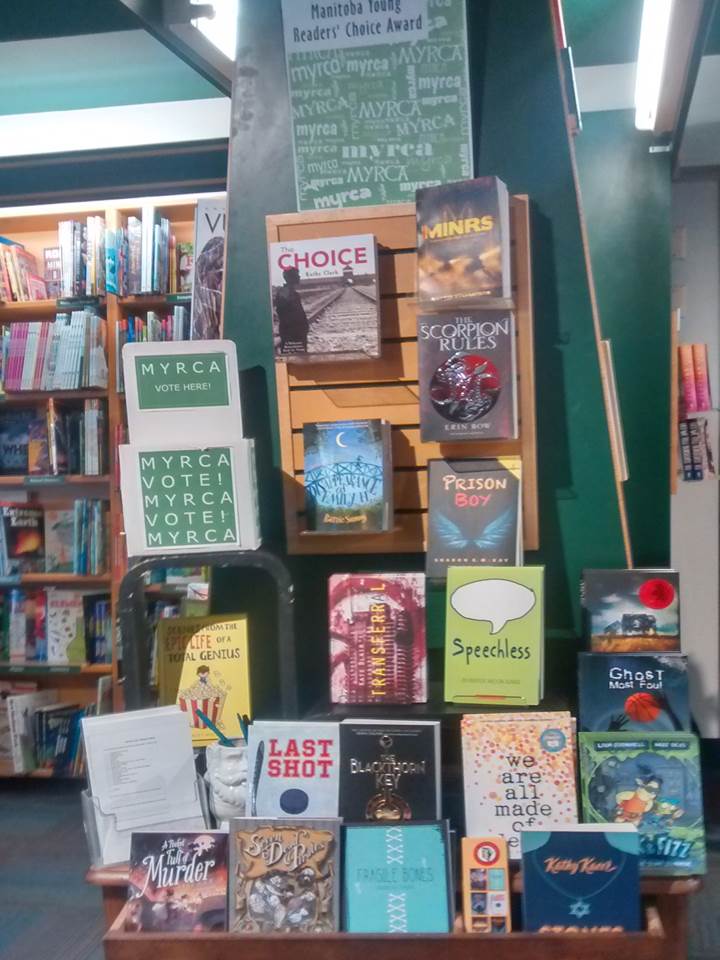